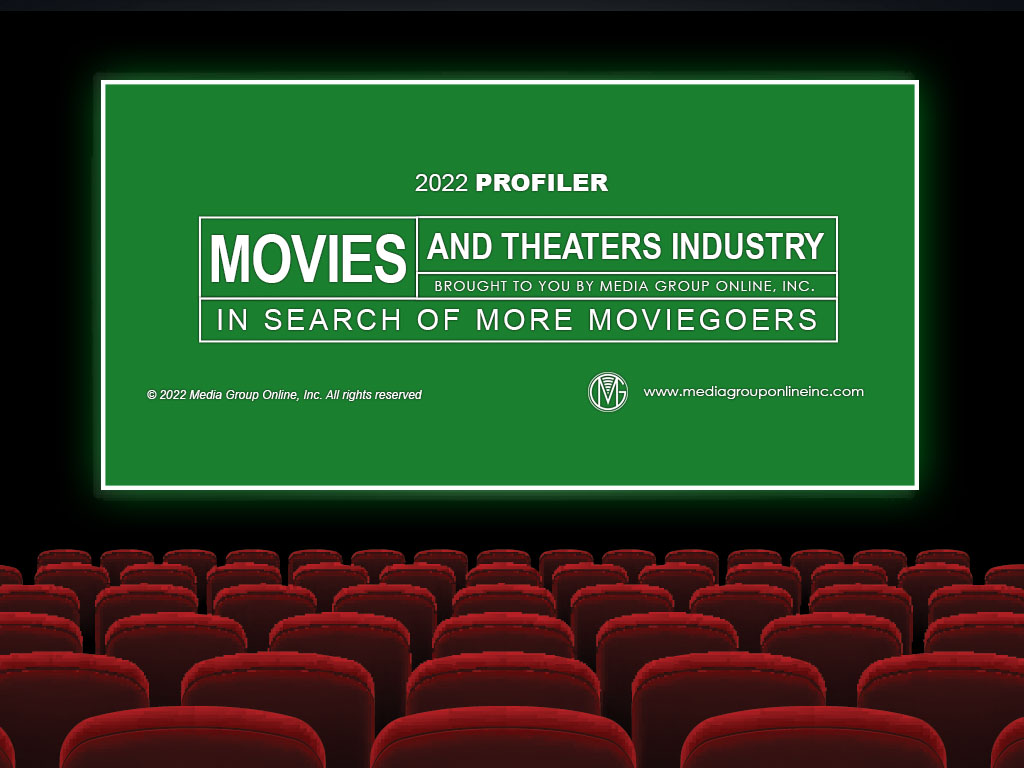 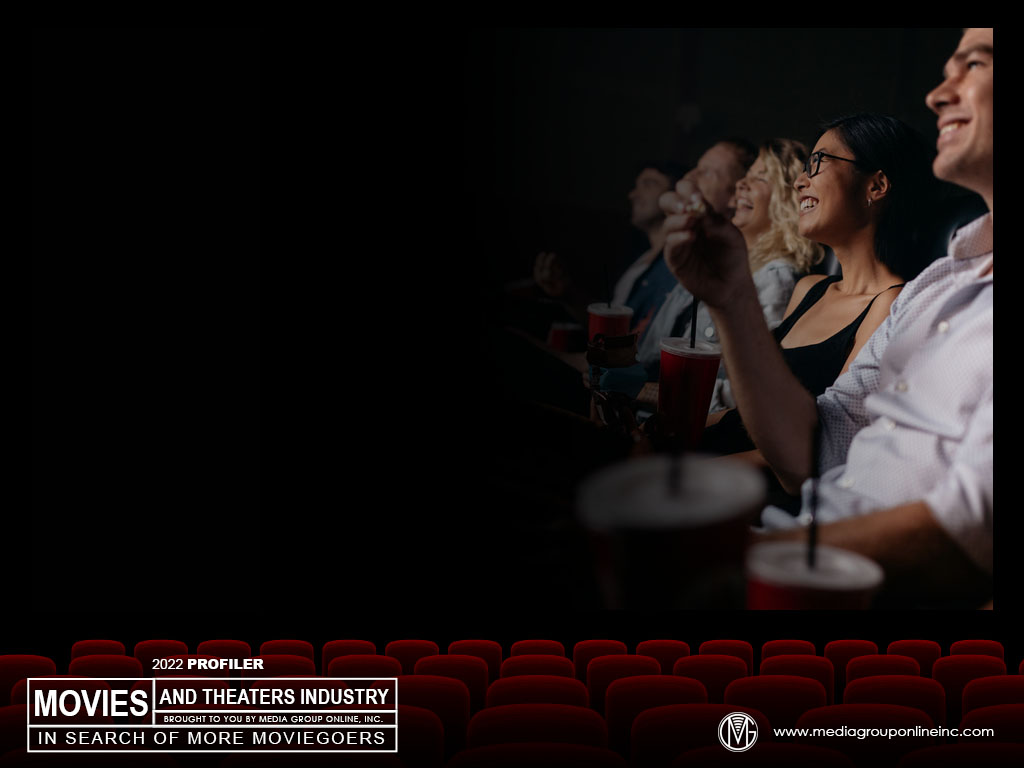 2021 Was Only the First Step on a Long Road Back
According to Comscore data presented in the Motion Picture Association’s 2021 THEME Report, US theatrical box office revenues doubled from 2020 ($2.2 billion) to $4.5 billion for 2021, but 2021 revenues were only 39.7% of 2019 ($11.4 billion).
Despite the improved performance for 2021, the $4.5 billion pales in comparison to pay-TV’s revenues of $96.7 billion and digital’s revenues of $29.5 billion. While digital increased 11% YOY, the subscription share increased 19%, or $25.3 billion of the $29.5 billion total. 
Compared to the 987 films released during 2019 (the most since 2012), the 387 released during 2021 were bound to limit box office revenues; however, a total of 943 films entered production during 2021, increasing 111% from 2020 and even 15.8% from 2019.
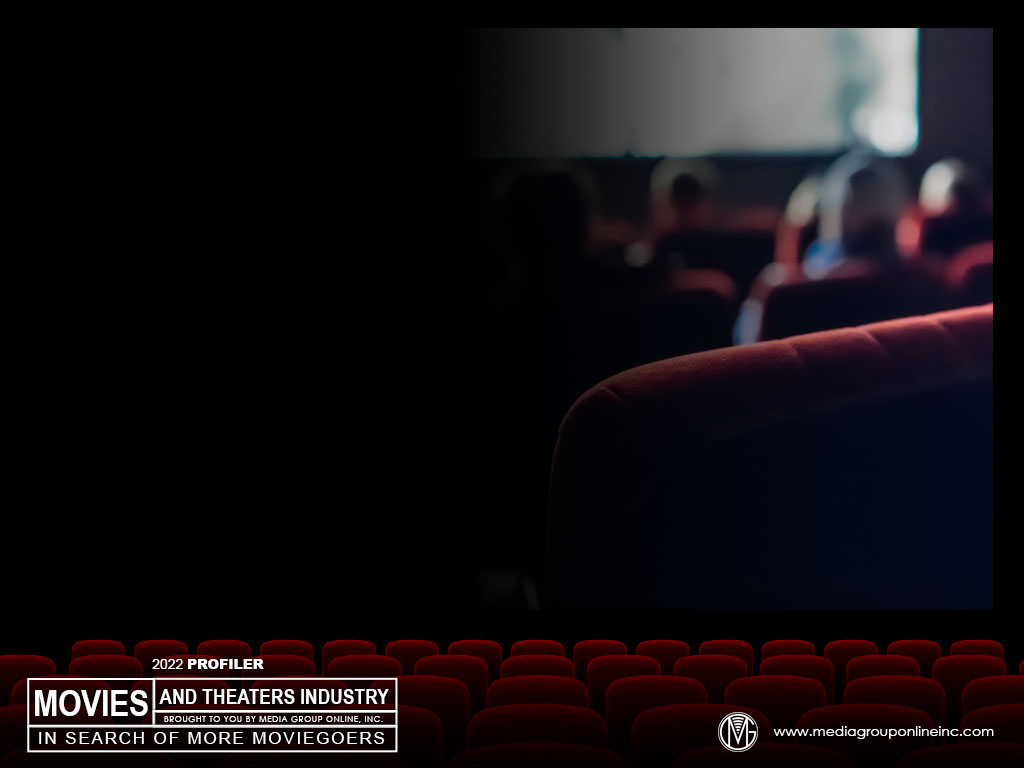 A 2022 Rebound Won’t Bounce High Enough
Movie studios are more optimistic about the 2022 movie season after Spider-Man: No Way Home generated a total of $573.0 million in 2021 US/Canadian box office revenues and Disney’s Shang-Chi and the Legend of the Ten Rings generated $224.5 million.
Avatar 2, Thor: Love and Thunder and Top Gun: Maverick and others are likely to generate similar results, but 53% of men were moviegoers during 2021 and 59% bought all the tickets sold. Older audiences are needed to boost revenues to 2019 levels.  
Q1 is typically the slowest quarter for the industry, but with total monthly box-office revenues for January–March at $1.25 billion, summer, fall and winter 2022 ticket sales will need to be robust to approach 2019’s total of $11.4 billion.
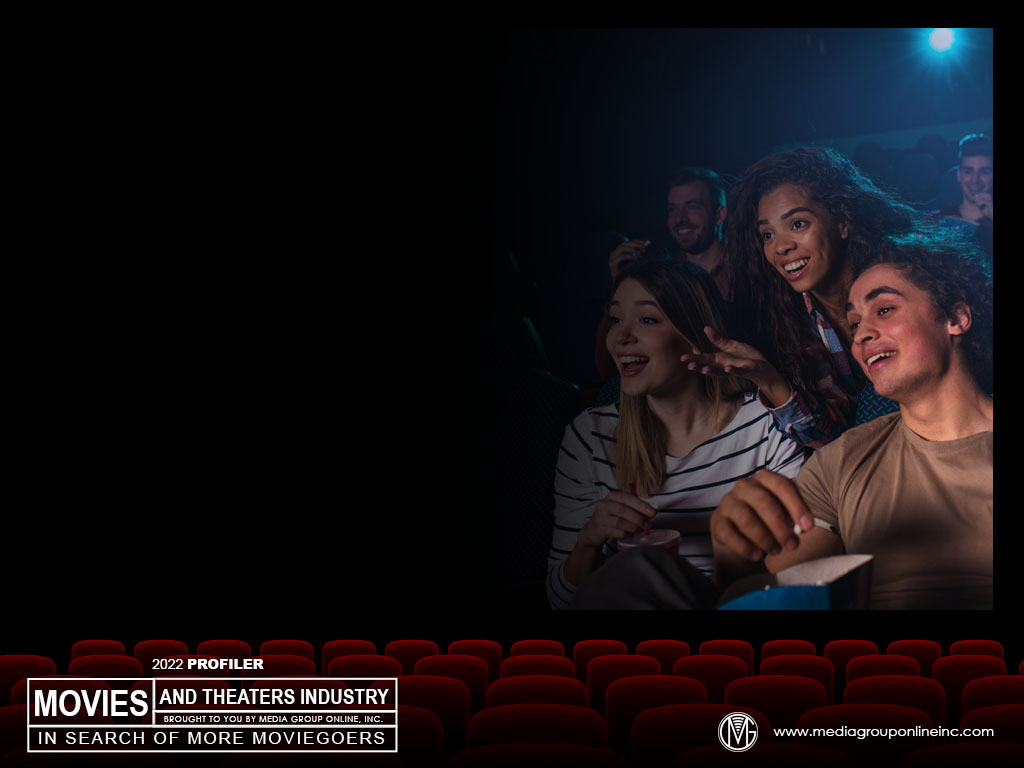 Consumers’ Moviegoing Comfort Level
According to the latest survey results (April 2022) from Morning Consult, Americans are 15 points more comfortable going to the movies since the beginning of the year, with 59% saying they were comfortable for the week of 4/4/22.
Of the April survey respondents, 23% said they were going to a movie theater, 23% said they would return to a movie theater during the next month and 12% during the next two to three months.
Among those waiting longer, 7% said they were likely to go to a movie theater during the next six months and 12% more than six months from April. Almost one-quarter (24%) didn’t know when they would return or had no opinion.
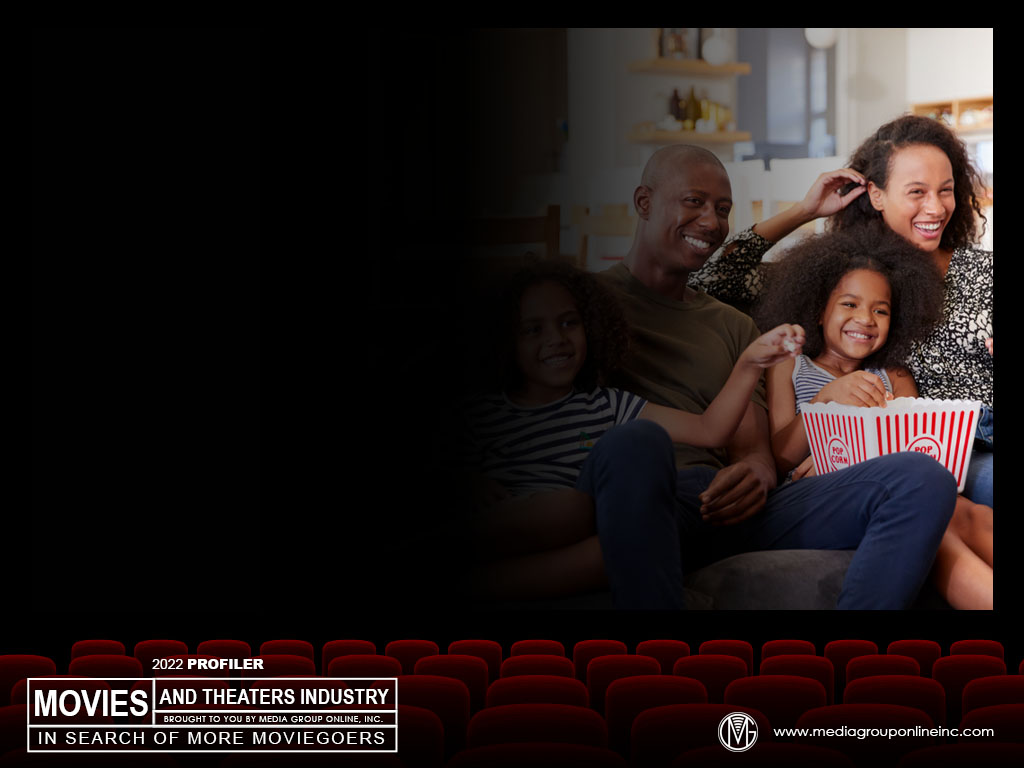 Streaming Video Services’ Advantage
The pandemic caused the closure of almost all movie theaters, but it also forced movie studios and distributors to turn to the day-and-date release model, releasing a new film in theaters the same day it was available on a streaming service, often at a premium price.
Screenings/Testing of movies started during Old Hollywood, but it’s much more sophisticated today. It’s more difficult to determine if a film will attract audiences to a theater versus the convenience and cost-savings of streaming it at home.
Samba TV, a data company, measures the effect of day-and-date releases. For example, Black Widow generated $183.6 million during the first weekend of its release, but because it was available on Disney+, box office receipts decreased 68% for the second weekend.
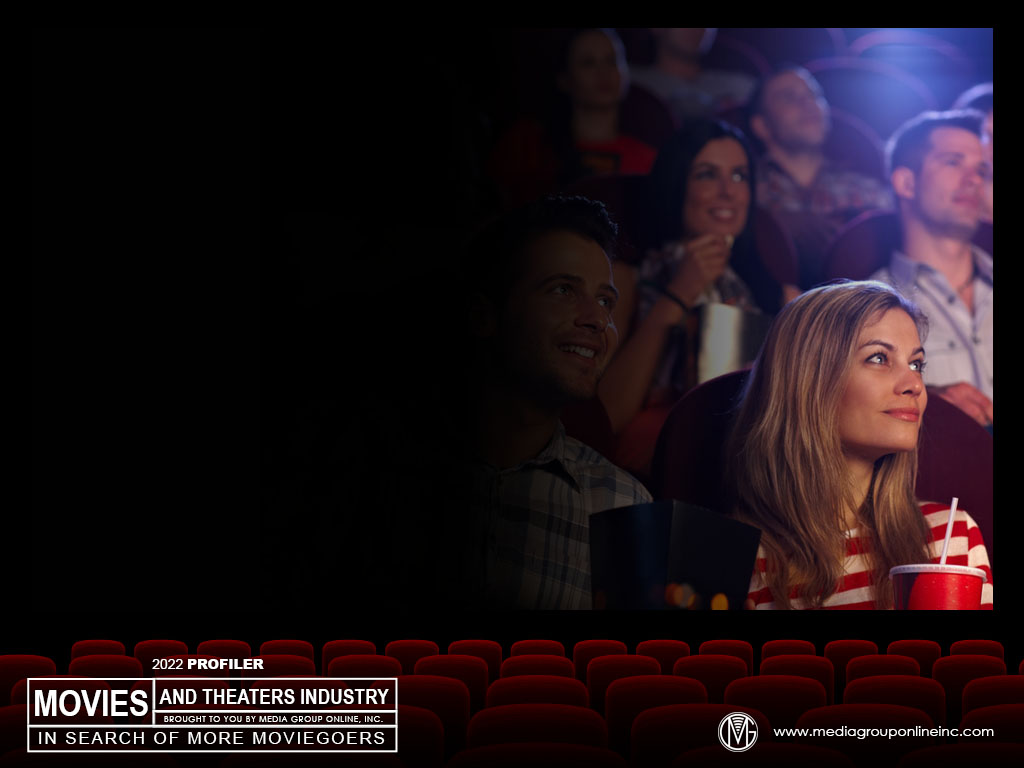 Moviegoers’ Insights
Additional data from the same five representative 2021 consumer/market surveys conducted by The Media Audit reveals the average age of adults 18+ who attended a movie theater during the past 7 days was 39.8 and their average household income was $77,100.
Gen Zers over-indexed the most, on average, for going to the movies at 171, with Millennials second at an average of 127. Gen Xers, Baby Boomers and the Silent Generation all under-indexed. Independent data indicates they are reluctant to go to the movies.
All adults 18+ who attended a movie theater over-indexed, on average, for heavy exposure to four of five “legacy” media: radio at 114, newspaper at 135, outdoor at 137 and direct mail at 107, but over-indexed even more for digital media, given the younger audience.
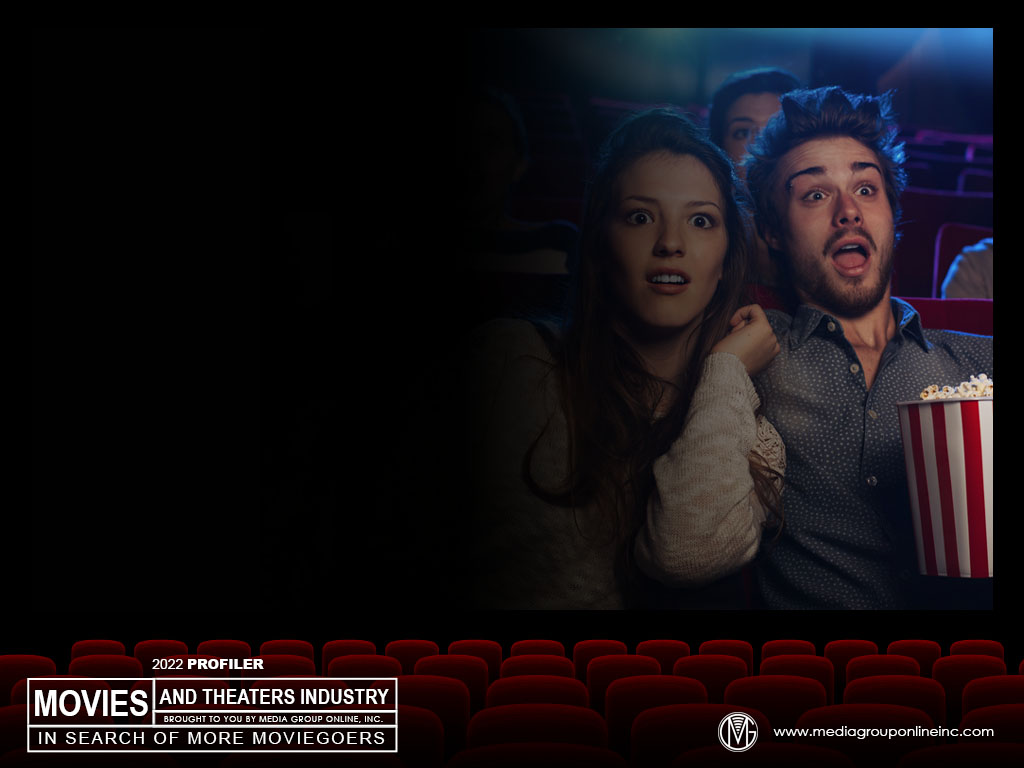 An Improved 2022 Cinema Advertising Forecast
According to a report from MAGNA, cinema ad sales increased 19% YOY, but of the 10 ad sales categories, 2021 cinema ad sales were the lowest at 0.2% and its share was just 0.1%. MAGNA is forecasting a 168% YOY increase for 2022.
Several executives at cinema ad companies expect the industry to exceed $1 billion in ad sales during 2022, but they know they will have to reach cord-cutters and cord-nevers, typically a younger audience, and adults 35–49 who are attracted to independent films.
BIA Advisory Services forecasts $700 million in local cinema ad spending for 2022, but still significantly less than the $949.8 million spent during 2019. Approximately $364 million will be spent in digital media with display receiving 44% and local search 30.1%.
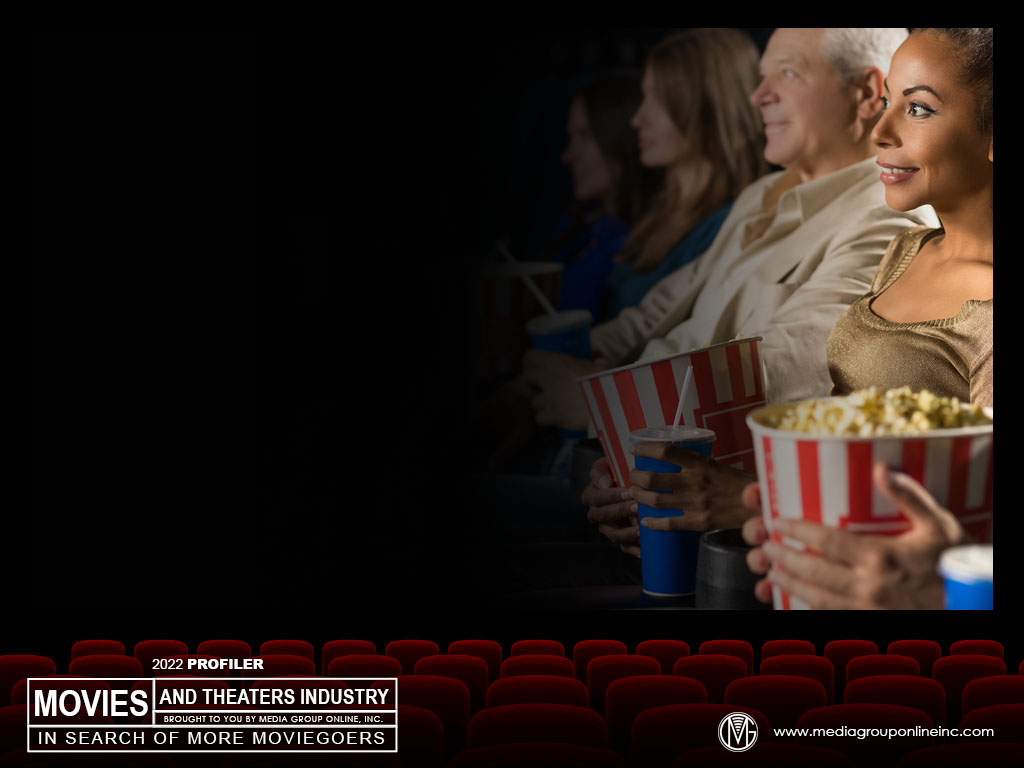 Advertising Strategies
To generate a significant increase in movie ticket sales during 2022, theaters must advertise promotions, such as a discounted ticket for the types of movies that attracted older audiences when they purchase a ticket to one of the summer blockbusters.
With a substantial rebound in movie theater advertising expected during 2022, theaters may want to initiate more cross-promotions with their local advertisers, offering free or discounted tickets for a qualifying purchase at those advertisers’ businesses.
The Media Audit table on page 3 of the Profiler indicates various “legacy” media combinations can be effective to attract local movie audiences: radio and outdoor for active consumers and newspaper and direct mail to engage with people working at home.
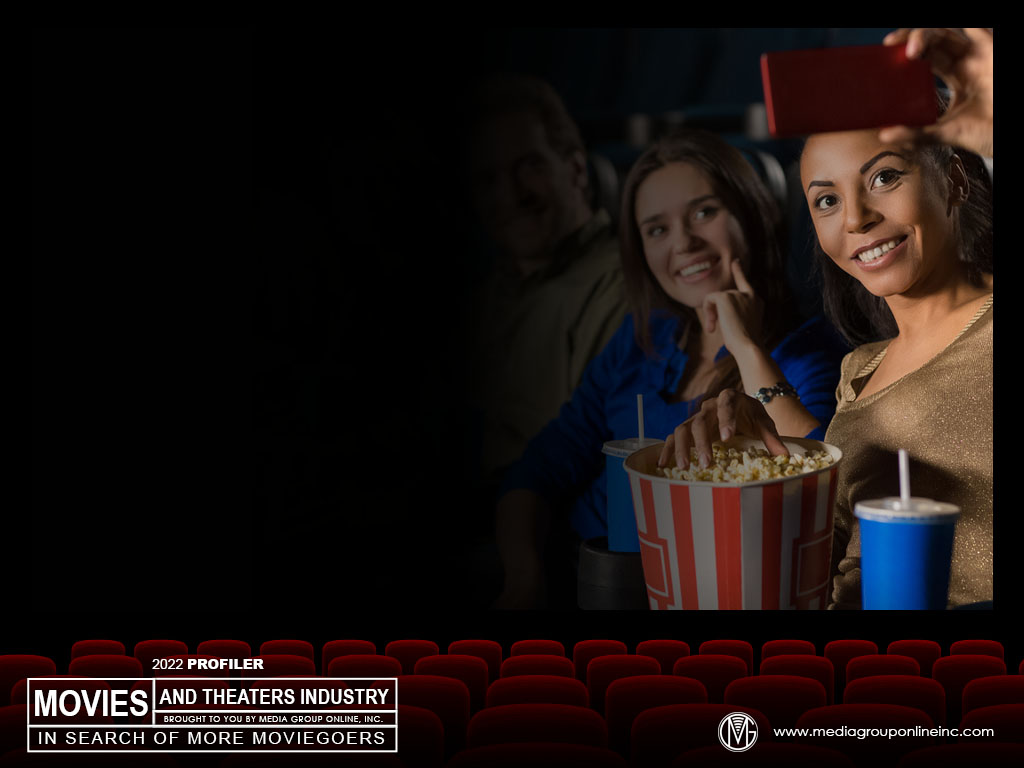 New Media Strategies
Theaters must continue to use social media to emphasize the cleanliness of theaters and their health and safety measures to reduce exposure to COVID-19 variants, which is critical to enticing older adults to attend.
Use social media to survey patrons and local audiences about their views about movies being released first in theaters and then to streaming video services or whether they prefer them being available from both sources when they are first released.
The Media Audit table on page 3 of the Profiler shows podcast listening has a strong correlation with adults who attended a movie theater. Theaters may want to connect with local podcasters and suggest one or more programs about 2022 releases.